Welcome
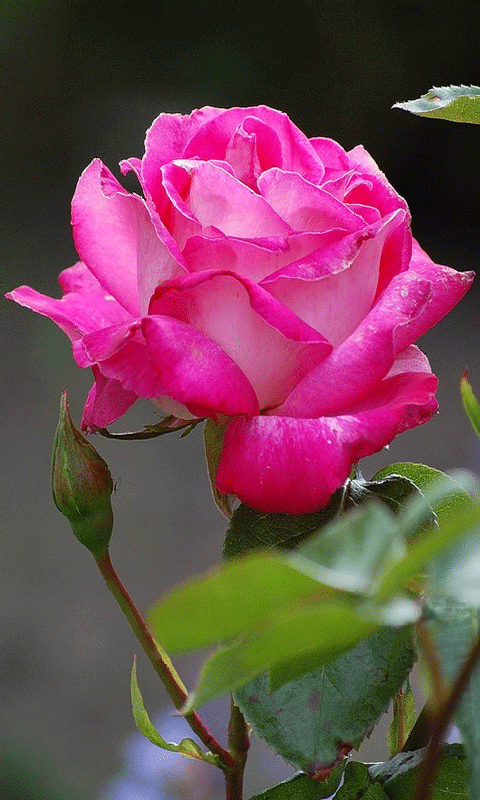 Anayet Rabbi
Assistant Teacher
Dakkhin Char Ishwar Ray G.P.S
Hatiya, Noakhali
Lesson Introduction:
Class- Two
Subject- English
Unit-16
Lesson-4
Time- 45 m
Date- 22.03.2019
Students will be able-----
          to say the name of seven   
          colours. 
          to identify the seven colours   
          with colour’s name.
1.1.1
1.1.2
What about the video?
Today’s Lesson:
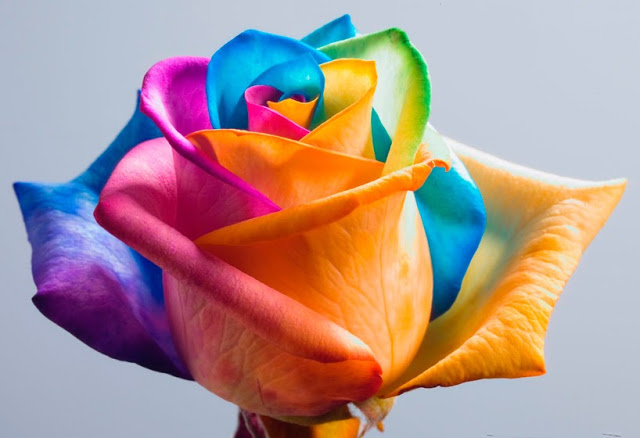 “Colours”
What Is This
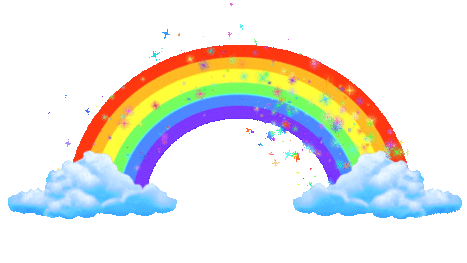 This is rainbow
Look very attentively----
Look, listen & say:
red.
Look, listen & say:
orange.
Look, listen & say:
Yellow.
Look, listen & say:
green.
Look, listen & say:
Blue.
Look, listen & say:
Indigo.
Look, listen & say:
Violet.
Open your English book at page-33 
and see the Activity -A
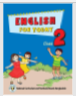 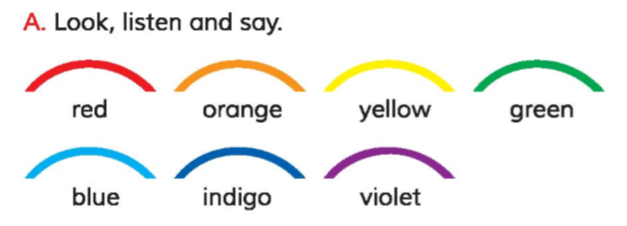 What colour are missing?
Missing Game
Student will be able missing colour name
Look, listen & do:
I.W
yellow
indigo
green
red
violet
orange
Click the colour
blue
Match the words with colours:
G.W-7
violet
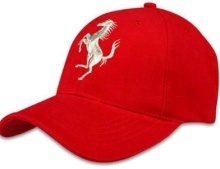 Showing chart
blue
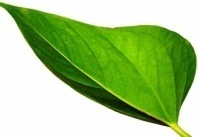 Indigo
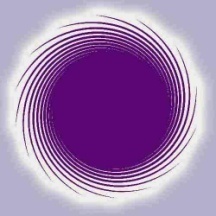 yellow
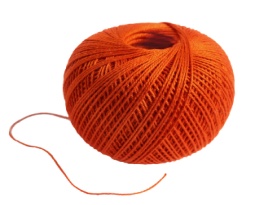 green
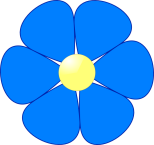 red
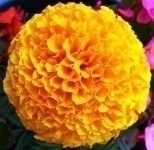 orange
click
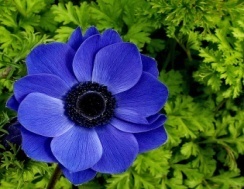 [Speaker Notes: I’ll show a chart. Students will be divided into seven groups. Each group match the colour with colours name.]
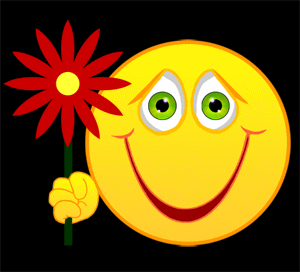 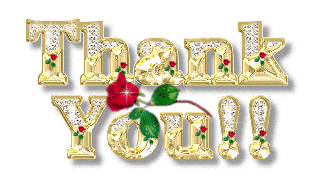